LiLAC
Literacy and Language across the Curriculum
How has it helped DT at George Mitchell School?
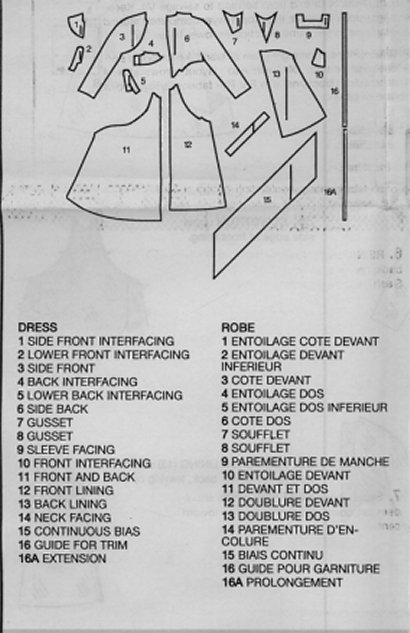 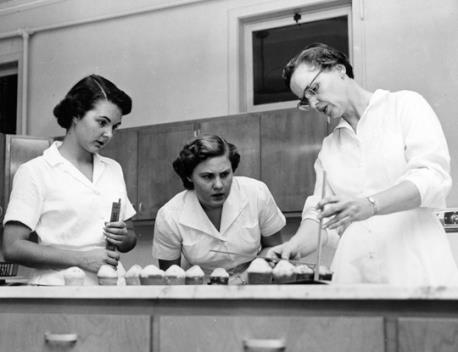 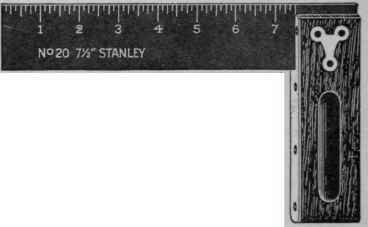 Eve Goldman 
Helen Marriot
Why bother with Language Across the Curriculum?
Profile of students at GMS
“I know what I want to say but I just can’t write it  down!”
Equipping staff with practical strategies
What’s it got to do with Technology?
How can Structured Talk activities help to develop pupils’ language and literacy?
The mode continuum – based on Michael Halliday
Spoken texts written down/written texts spoken aloud

Rehearsed talk

Talk as performance
Most written
Academic language
FORMAL
Most spoken
‘here and now’,  
INFORMAL
[Speaker Notes: Compare how most of our pupils speak and what we then expect them to produce in an examination; practical classroom strategies we can use to take our pupils further along the continuum; refer to diagram;]
Informative text. The Mexican Tortilla.
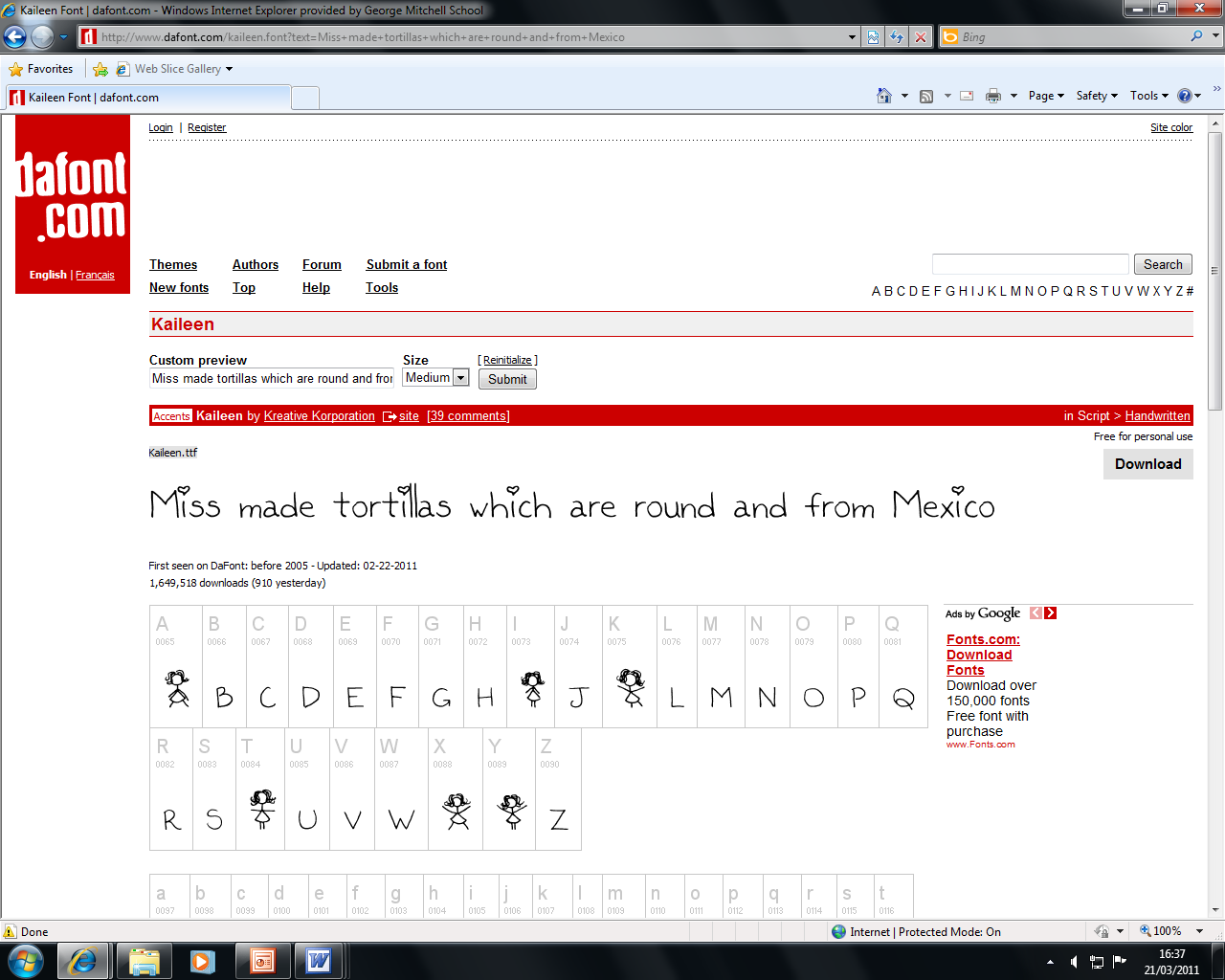 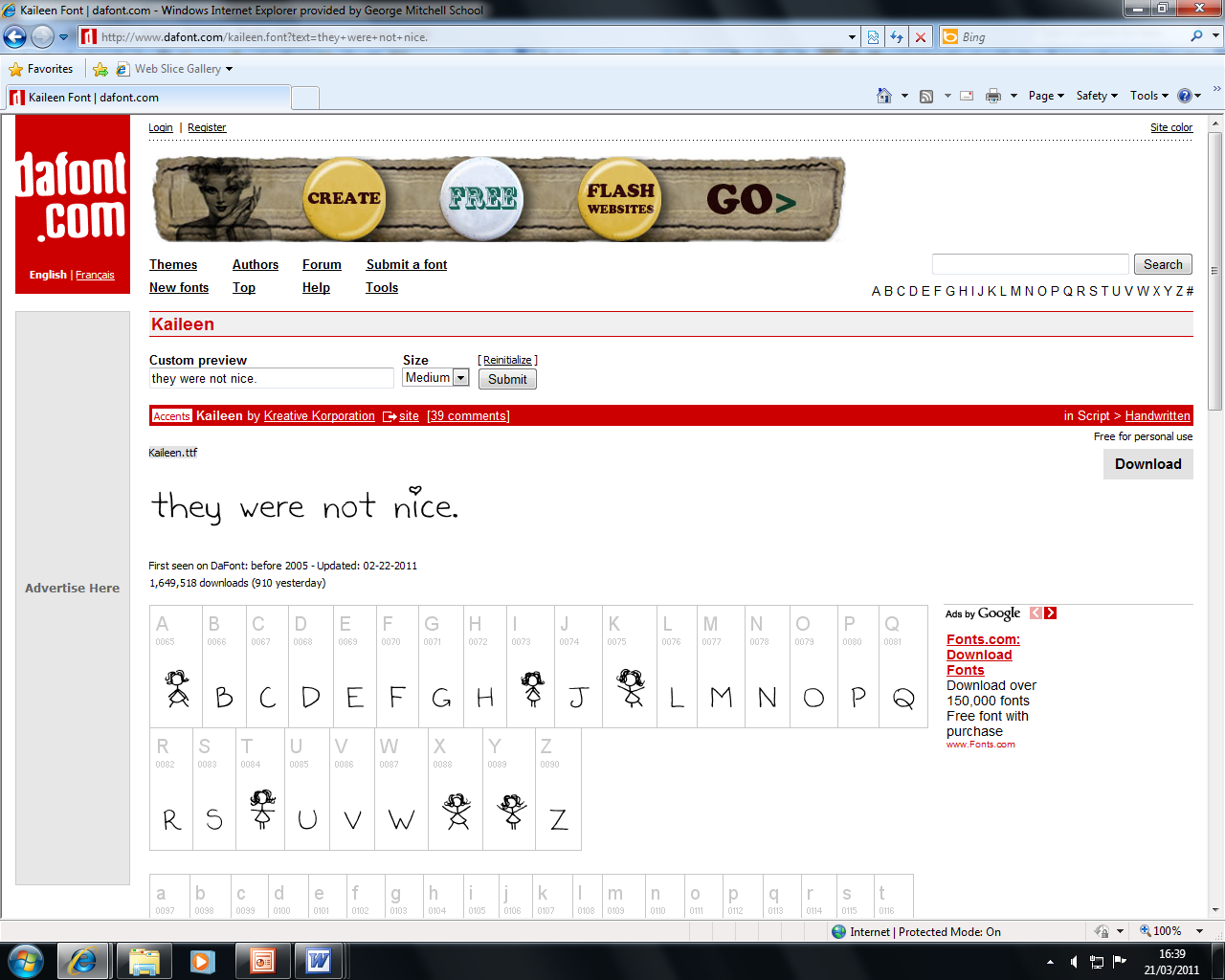 Recipe. How to marinate Chicken, Mexican Style
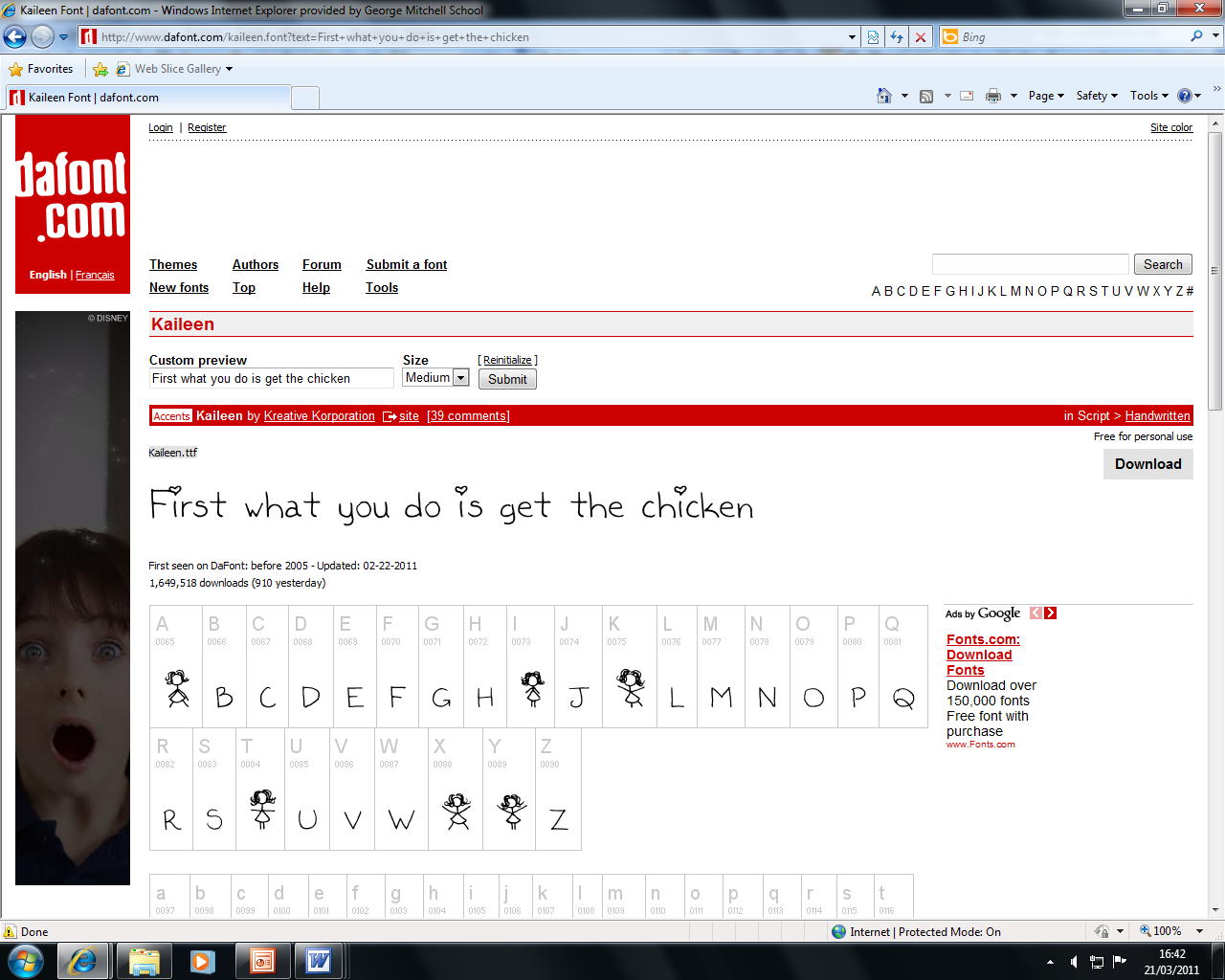 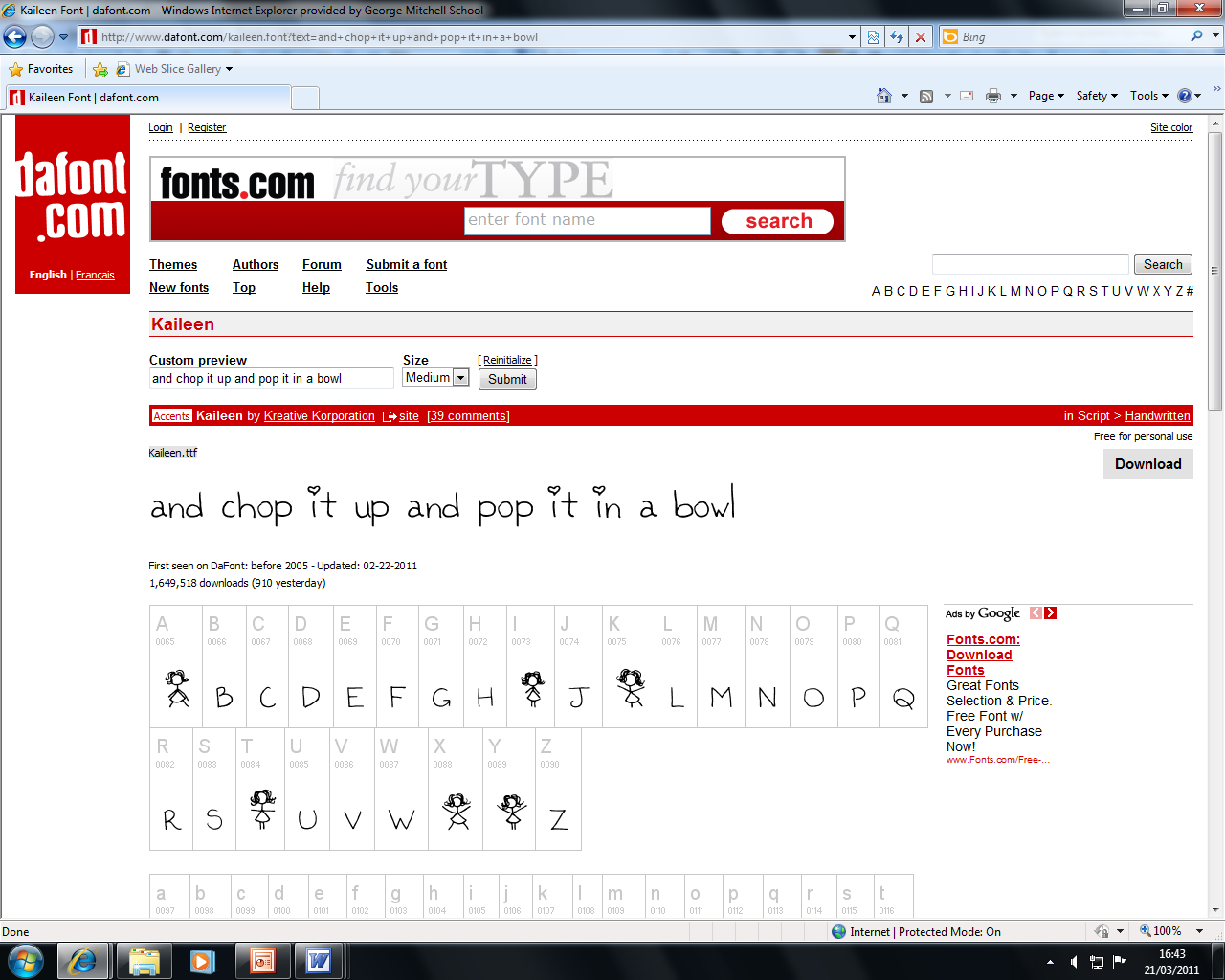 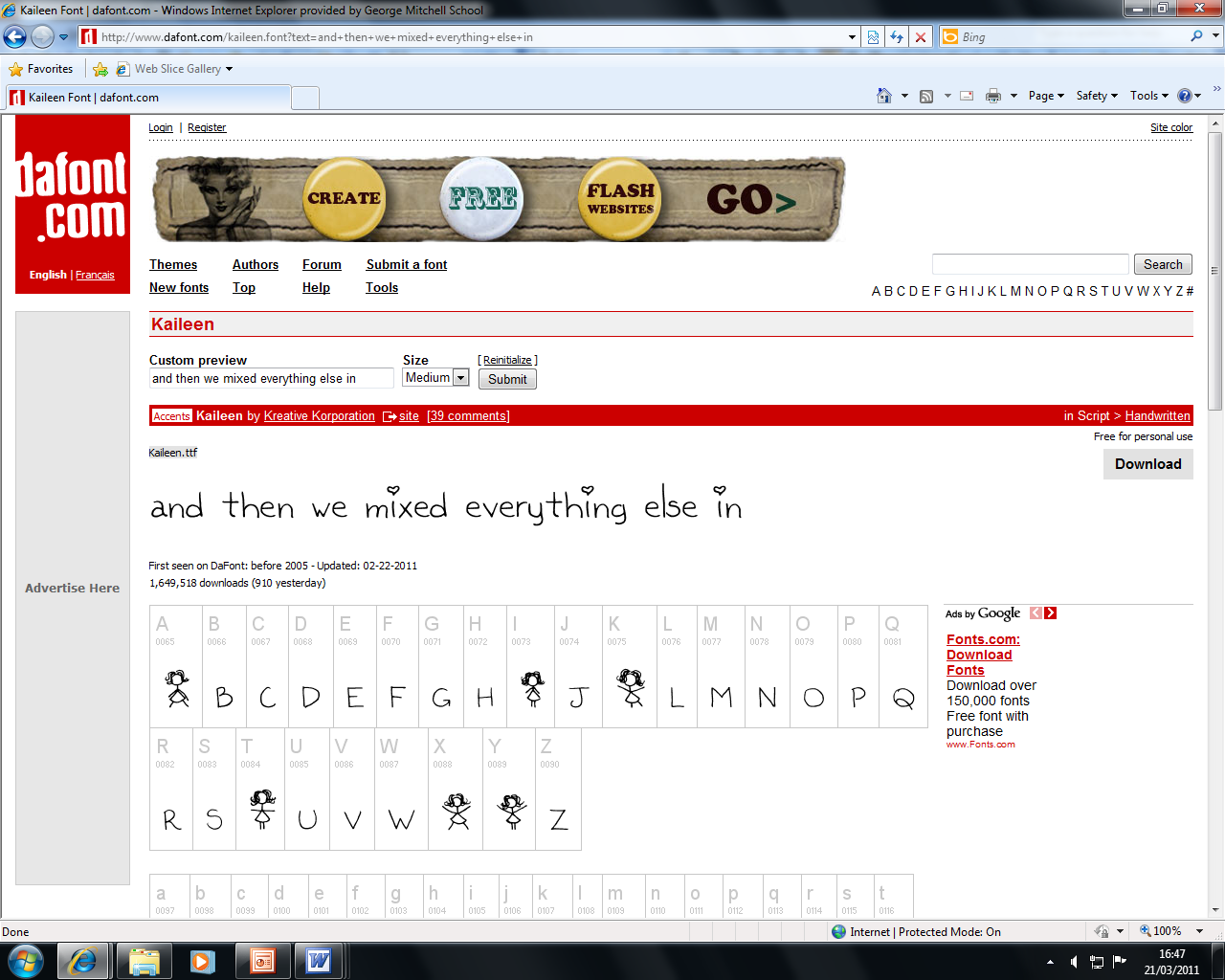 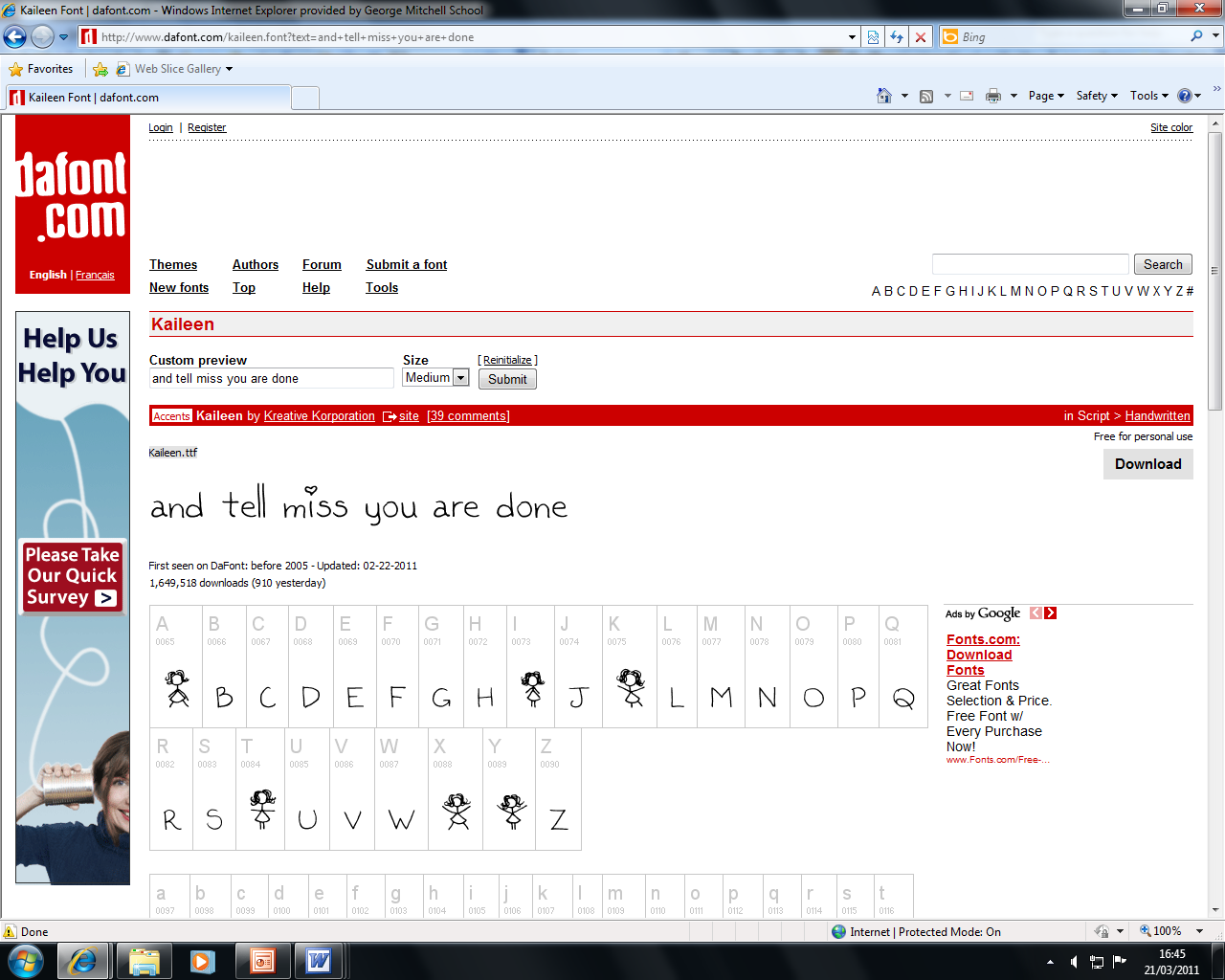 “Simply expecting students to be able to produce a variety of genres will not guarantee that it will happen. Such an approach privileges those students who are already familiar with educational discourses from outside school”
J. Polias, Supporting ESL Students with written and Visual Texts Across the Curriculum
[Speaker Notes: Why? Texts that students previously had problems with. 
Written in the incorrect register used styles and language inappropriate to the task. 
Or, from very new arrivals, a list of words or nothing at all. 
Previously I had just despaired and moaned, Lilac presented me with some new strategies to try, in order to improve the students mastery of these genres]
Making a decision to have literacy objectives
Cooking Objective
To develop an understanding of a new kind of world cuisine and the cooking methods they use. 

Literacy Objectives
To develop ability to write recipes
To develop ability to write informative texts, like those that    appear in recipe books.
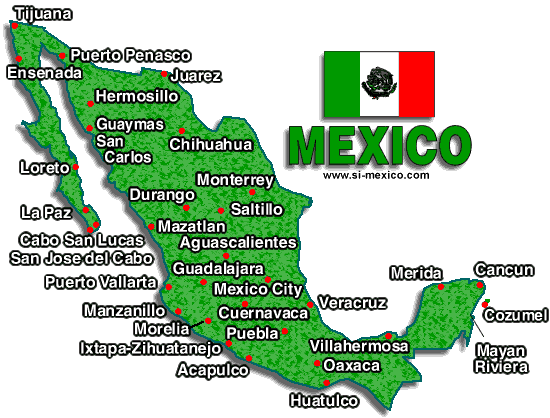 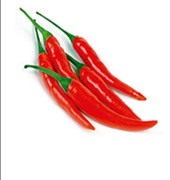 [Speaker Notes: Lilac course, over and over again has emphasised that we are all teachers of literacy. 
Look at the kinds of texts we expect students to read and write within our subject areas. 
Clear to me that technology provided lots of opportunities for teaching about certain text types. 
Decided to have a cooking/FT objective and a Literacy objective]
Using a Teaching and Learning Cycle to help planning
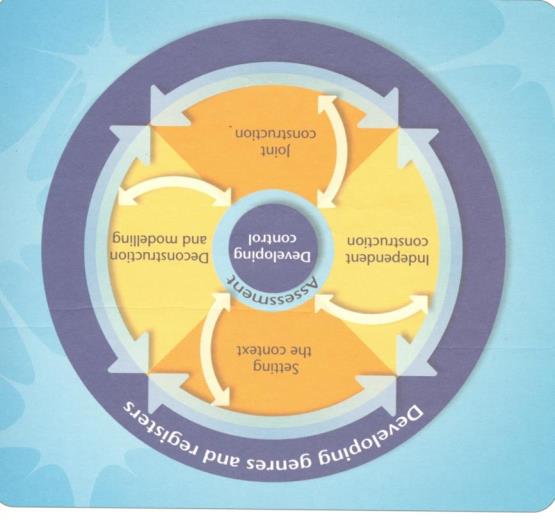 [Speaker Notes: Lilac course, over and over again has emphasised that we are all teachers of literacy. 
Look at the kinds of texts we expect students to read and write within our subject areas. 
Clear to me that technology provided lots of opportunities for teaching about certain text types. 
Decided to have a cooking/FT objective and a Literacy objective]
Stage 1. Reading and deconstructing exemplar texts, thus making students aware of the nuances of writing in certain genders, the rules they must conform to.
The word you is not used, the reader is bossed about
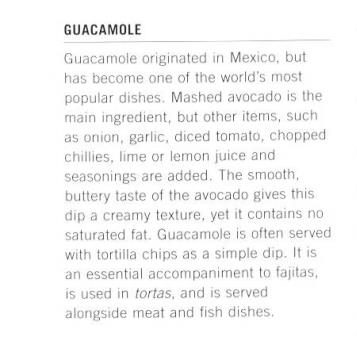 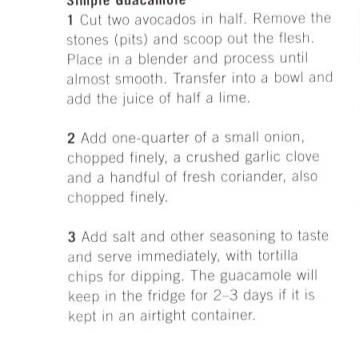 No personal opinions
The recipe is ordered using numbers, not time connectives
[Speaker Notes: First step, rather than assuming prior knowledge, took the time to deconstruct two texts, similar to those they would write. Read the texts, looked at the language used, Nuances of writing in each style.
Absence of personal opinion in text about Guagamole, Lack of second person, YOU in recipes, layout of a recipe.]
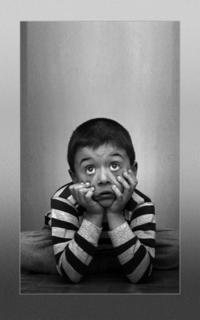 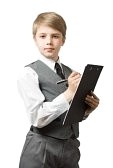 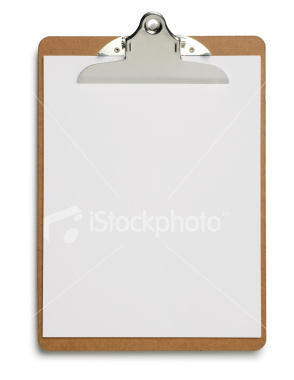 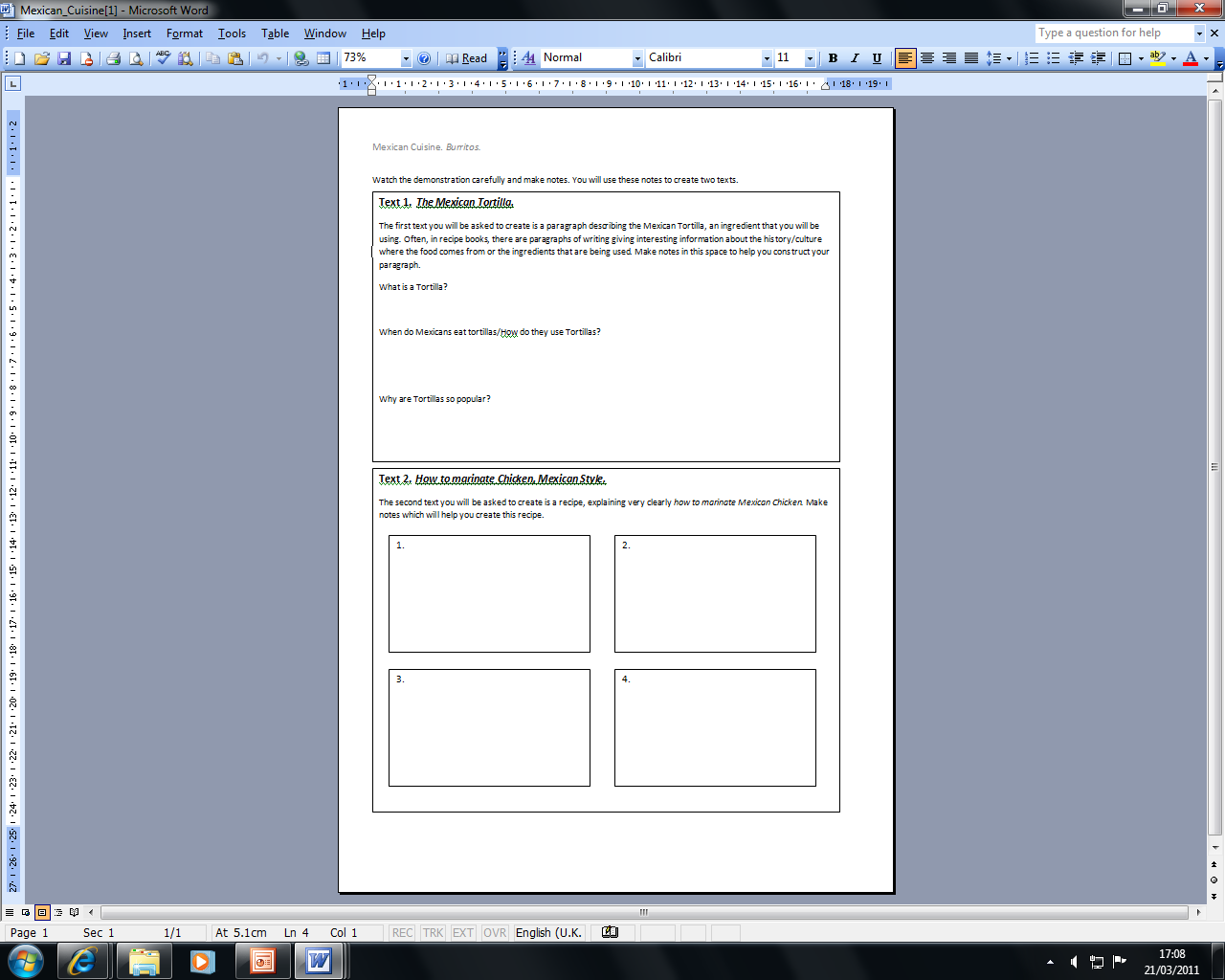 Stage 2. Focussed listening/Joint Construction
Each student was given a clipboard and a sheet on which to write notes, that they would later use to construct their texts.
Stopping the daydreaming by giving the students a focus during demonstrations.
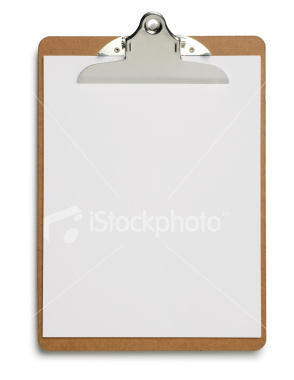 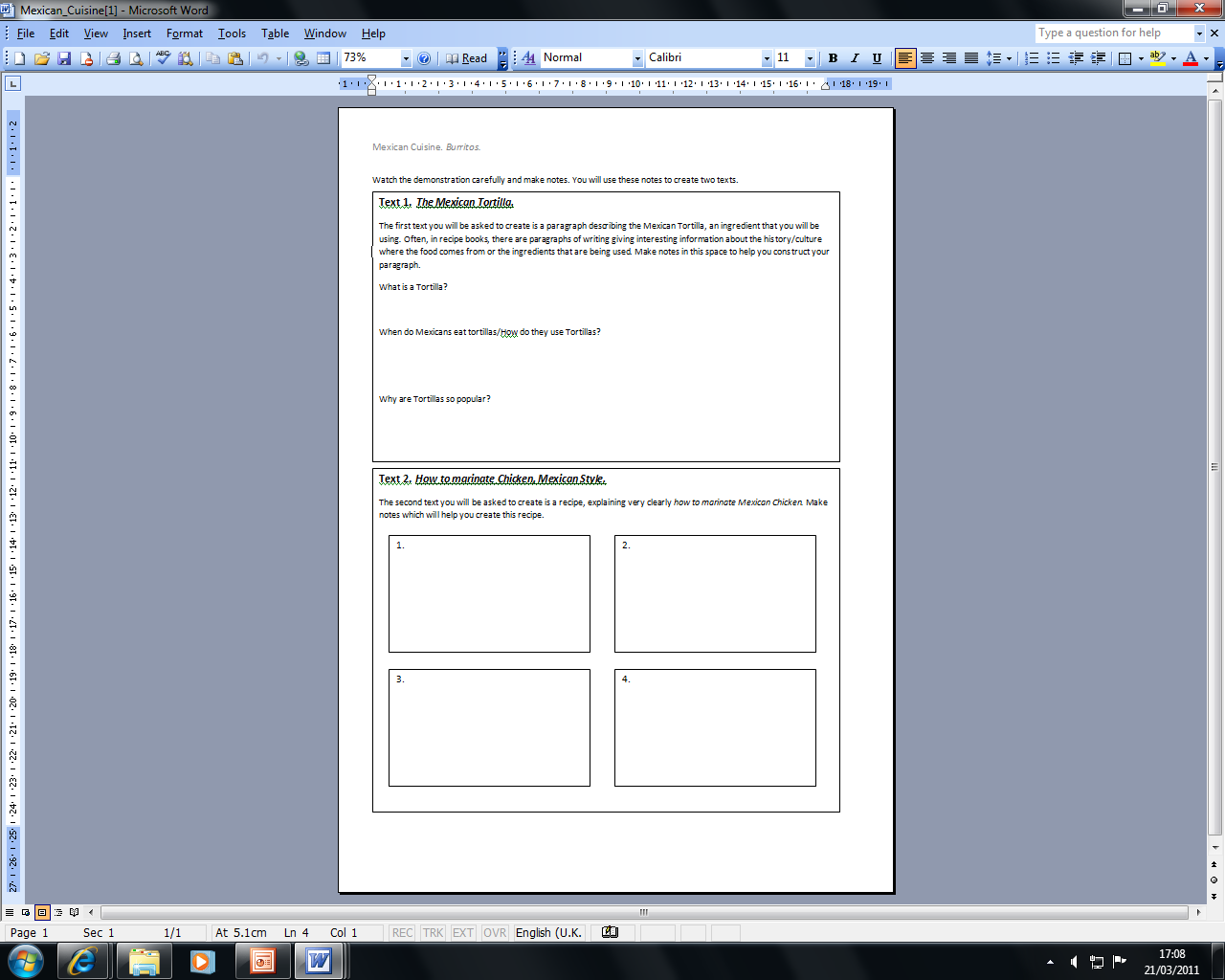 Students find demonstrations more interesting as they now, much more active participants
Behaviour during demonstrations is better
Provides an opportunity for joint construction of language.
Stage 3. Joint construction of texts
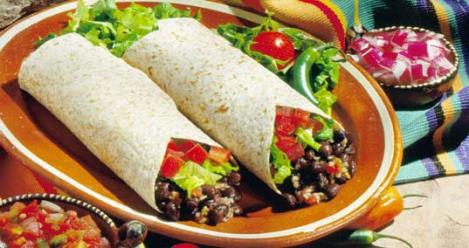 Informative text. The Mexican Tortilla.
Recipe. How to marinate Chicken, Mexican Style
[Speaker Notes: Benefits for all groups.]
The Results. The effects of making deconstruction of texts and focussed listening a regular part of lessons.
Very new arrivals are much more able to write without the complete support  of teachers.
Students are more organised and capable of independently following a recipe in practical lessons
1. Cut the lemon in half and squeeze
2. De-seed the Chilly and chop finely
3. Chop the garlic finely…
Writing of students from all ability groups is improved.
Language used more appropriate to tasks given
[Speaker Notes: Benefits to mention, all ability groups benefited. Writing in correct genre, more happy, students more focussed during practical lessons. Mention 9A – Faraaz & Hafeeza. More students taking recipes home.]
Stage 4. Independent construction of texts
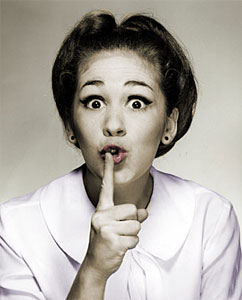 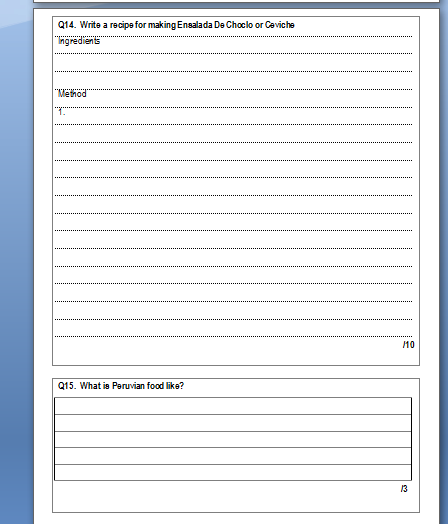 [Speaker Notes: Benefits for all groups.]
“To become effective readers and writers across the curriculum and to achieve success in their schooling and beyond, students need to understand the choices that writers make, or are allowed to make when constructing texts.” 
J. Polias, Supporting ESL Students with written and Visual Texts Across the Curriculum
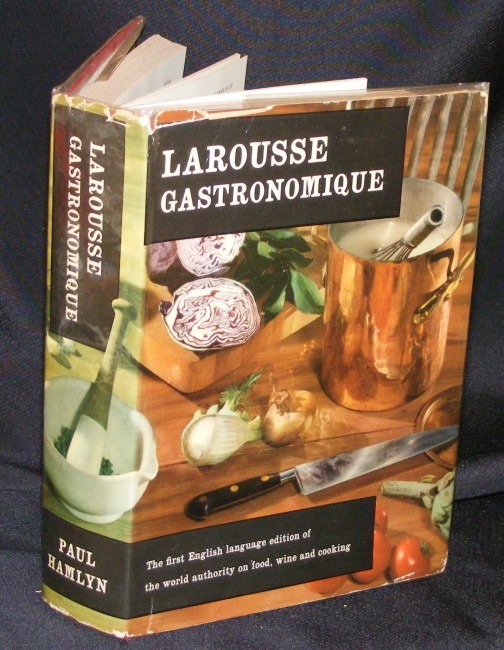 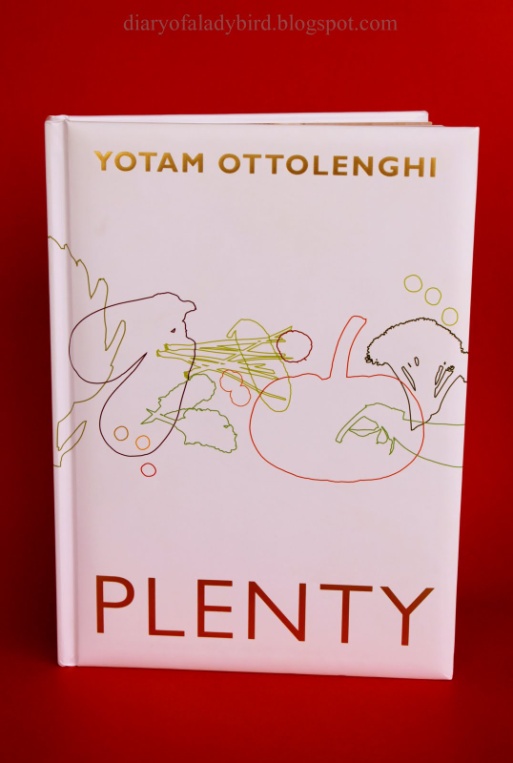 [Speaker Notes: I acvtually hope it will make them read more recipe books, thus continuing learning. .]
Spaghetti alla Puttanesca
What can we infer about the text we are about to read from the picture and the title?
[Speaker Notes: First: will model some approaches you can use, NOT using an exam text, but which can be applied to an exam text.  What can we do if we come across a word which we don’t know?  Infer: to draw a conclusion; deduce: to derive a meaning]
Fast Finger First: Scanning
Find a word in a language other than English
What ingredients do you need to make this recipe?
How long will it take to cook the meal?
Why do you think it might be called ‘Pasta alla Puttanesca’?
[Speaker Notes: NB Which questions got you to use inference and deduction?]
What strategies did I use?
Visuals and title first before the text
Prompted you to make predictions and ask questions of the text
Practised scanning skills 
Used a strategy check to make skills explicit: scanning, vocabulary
Scaffolded the task – built up confidence
Helped you to ‘find your way around’ the text, ready to deconstruct later
Built up to inference and deduction
[Speaker Notes: Finding way around text: understanding how text works; vocab: what can you do if you find a word you don’t know?  Chose this task deliberately for two reasons: easier way into topic; modelled some of necessary skills without using an actual exam question } imp of using these kinds of strategies from year 7 onwards – Cheryl Cole.  What might I have gone on to do during the next lesson?]
Focussed Listening Activity
http://www.youtube.com/watch?v=RKDjetk5Kko
Joint Construction Activity (talk like an expert)
http://www.youtube.com/watch?v=yoGR3lvTrWw
Analysis Texts in Technology (Product Analysis)
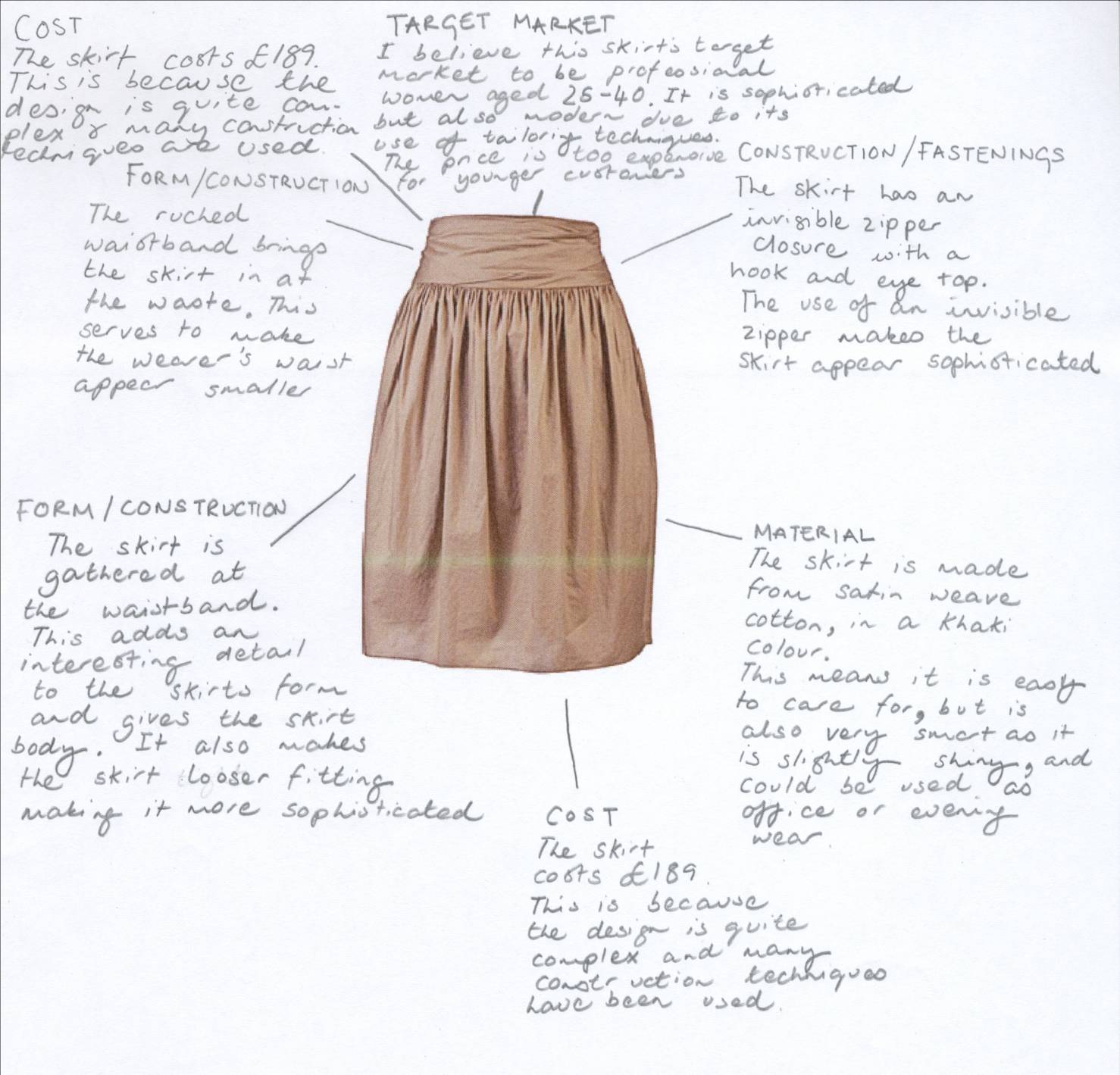 What is Product Analysis?
[Speaker Notes: We do product Analysis. Important for the students development as designers. Given great importance in PoS]
Analysis Texts in Technology (Product Analysis)
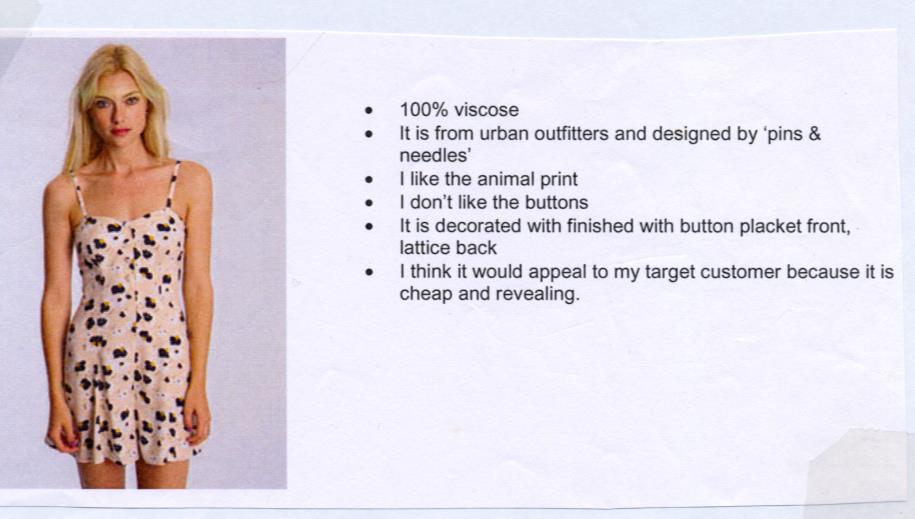 What do students normally produce? What problems/misunderstandings can be identified?
[Speaker Notes: We do product Analysis. Important for the students development as designers. Given great importance in PoS]
Analysis Texts in Technology (Product Analysis)
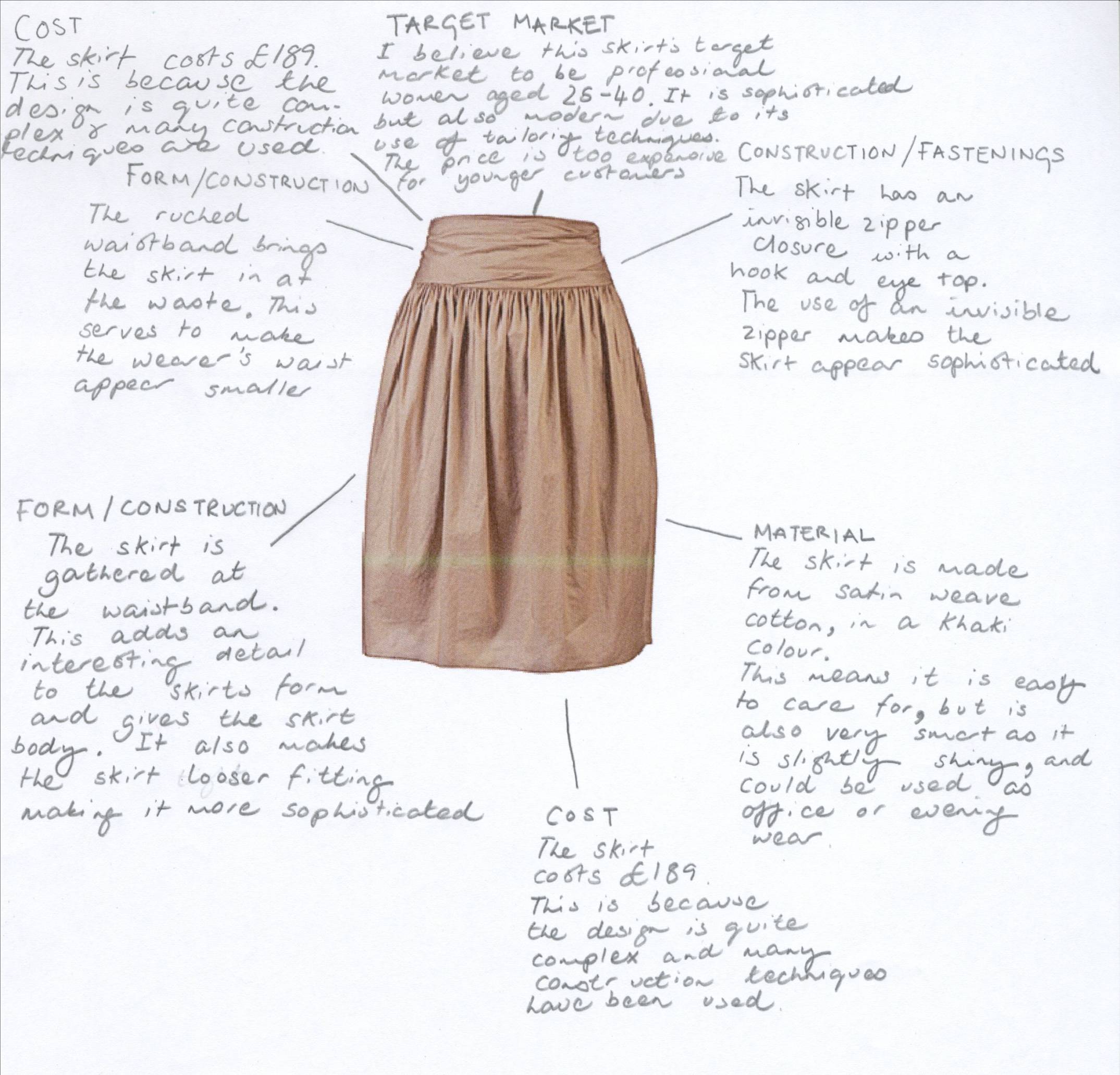 HEADING
FACT
WHY
Deconstructing the text as a teacher. Developing an understanding of the genre and a student friendly way of approaching it.
[Speaker Notes: We do product Analysis. Important for the students development as designers. Given great importance in PoS]
Analysis Texts in Technology (Product Analysis)
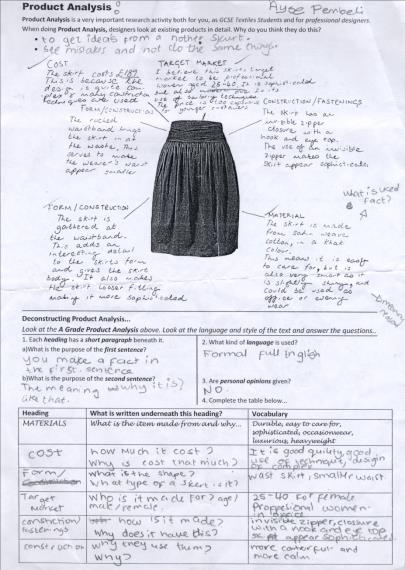 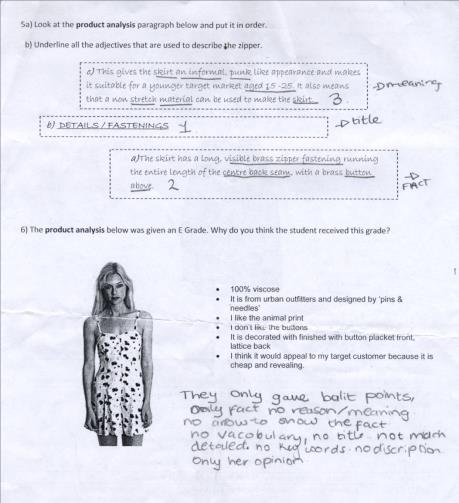 Developing exercises. Deconstructing the text with the class
[Speaker Notes: We do product Analysis. Important for the students development as designers. Given great importance in PoS]
Analysis Texts in Technology (Product Analysis)
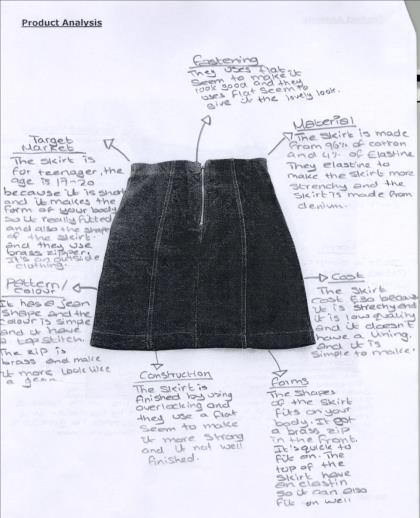 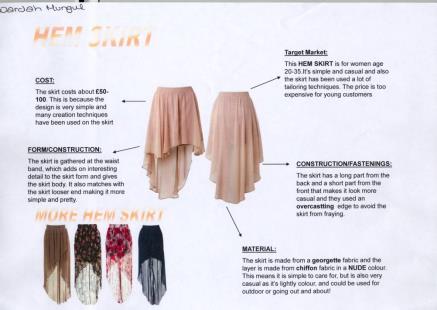 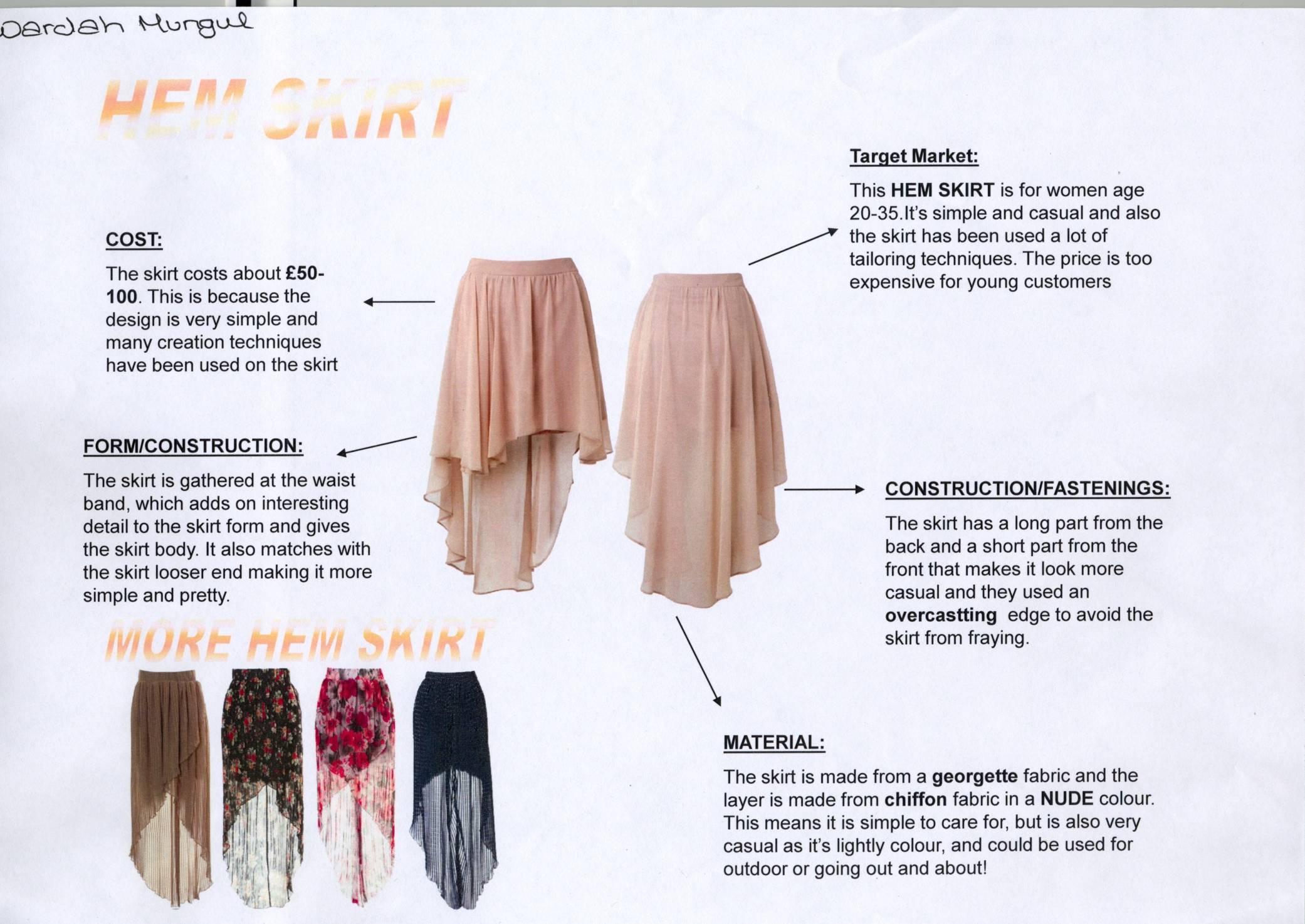 Reducing Scaffolding
[Speaker Notes: We do product Analysis. Important for the students development as designers. Given great importance in PoS]
LiLAC
How do you think it could help you?
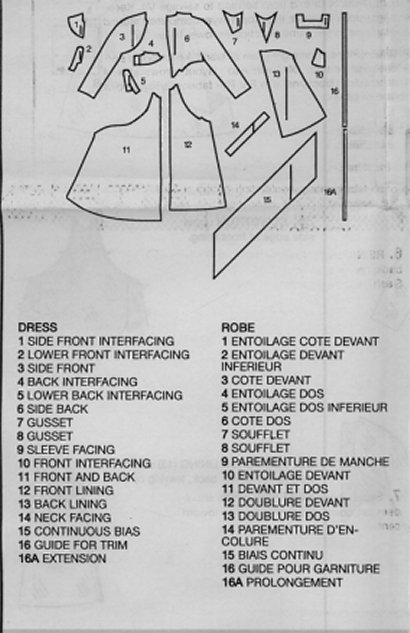 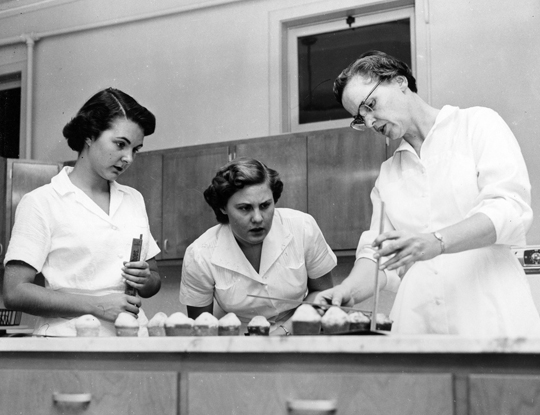 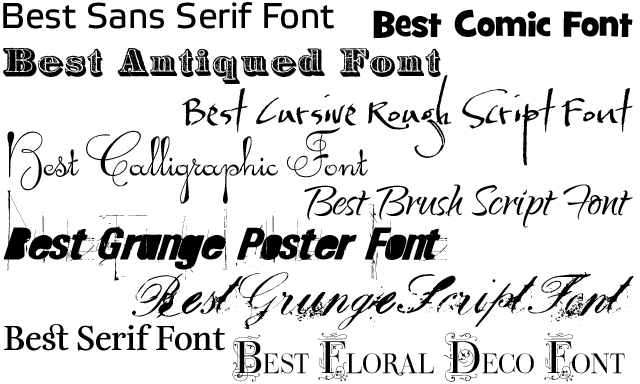 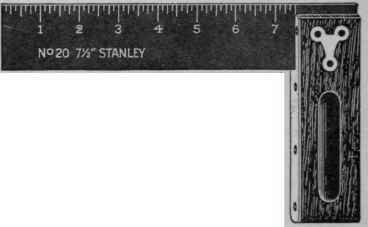